Making the Most of Your Internship Abroad
A conversation with program alumni
Meet your Alumni
Introductions
Guided Questions
Open Q&A
Introductions
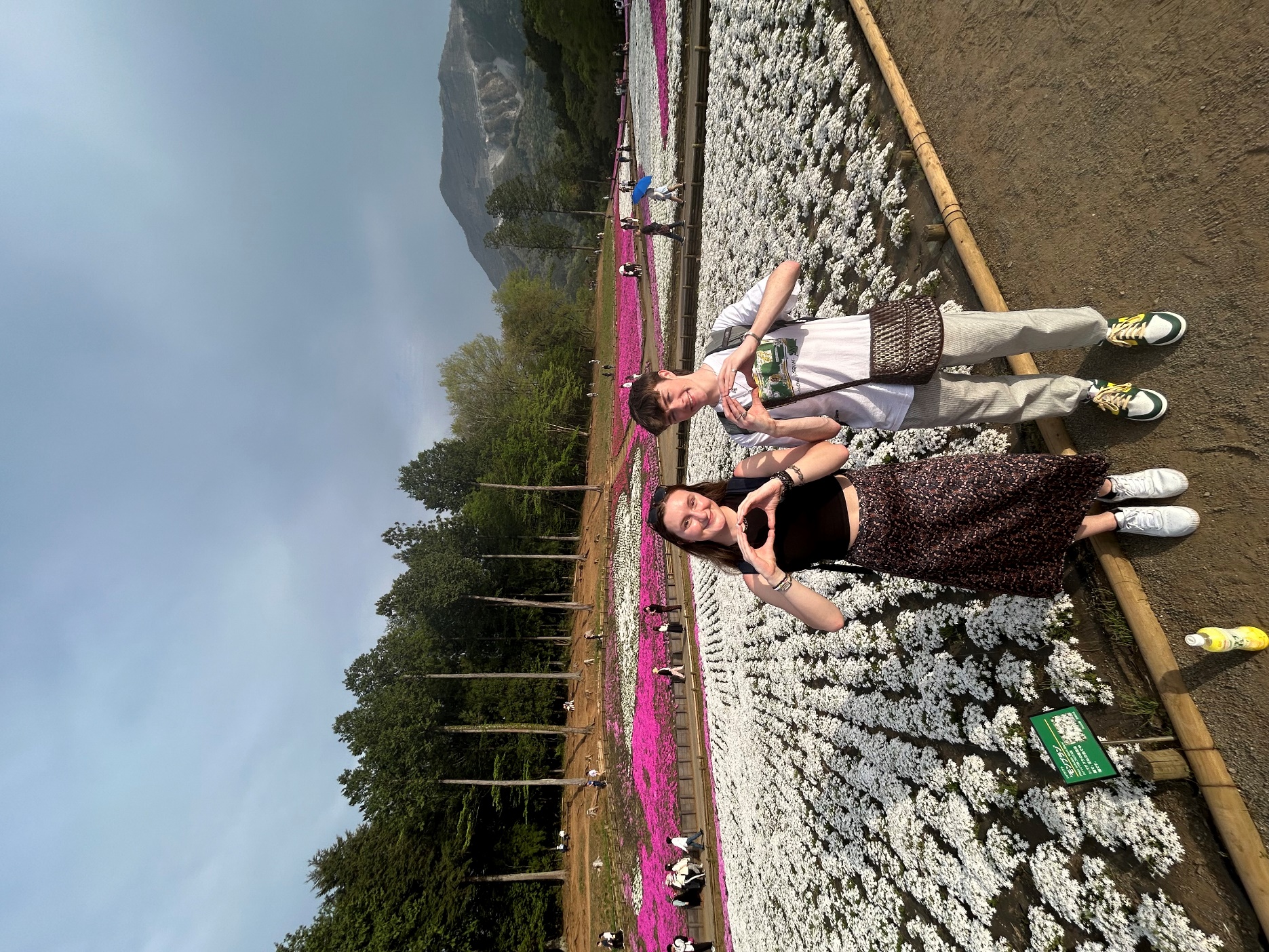 Alumni:
What Program did you do? (When and where?)
What is your major? 
One fun fact about you?
Question 1
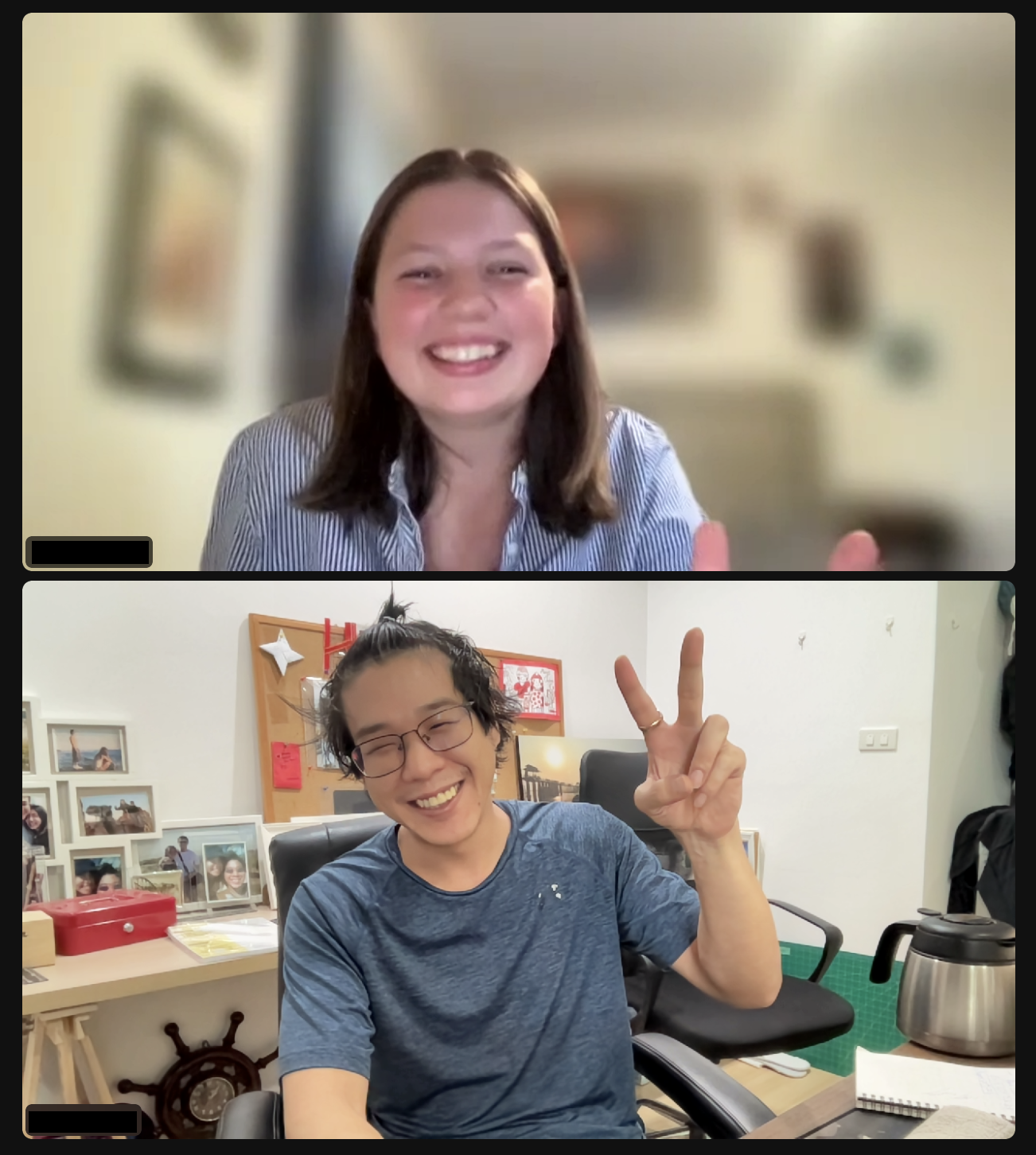 What did a typical day look like at your workplace, and a typical week?
Question 2
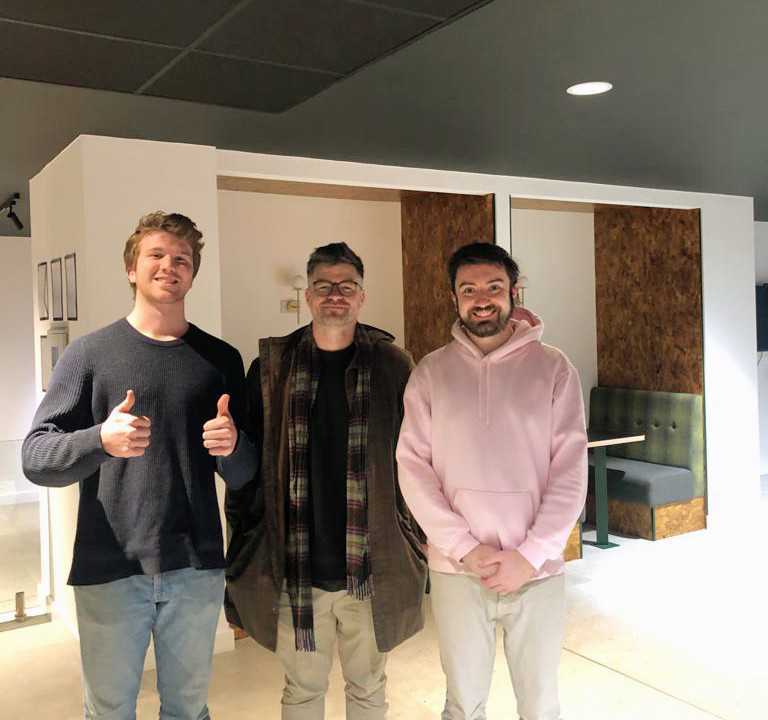 What, if any, challenges or culture shock did you experience while interning?
Question 3
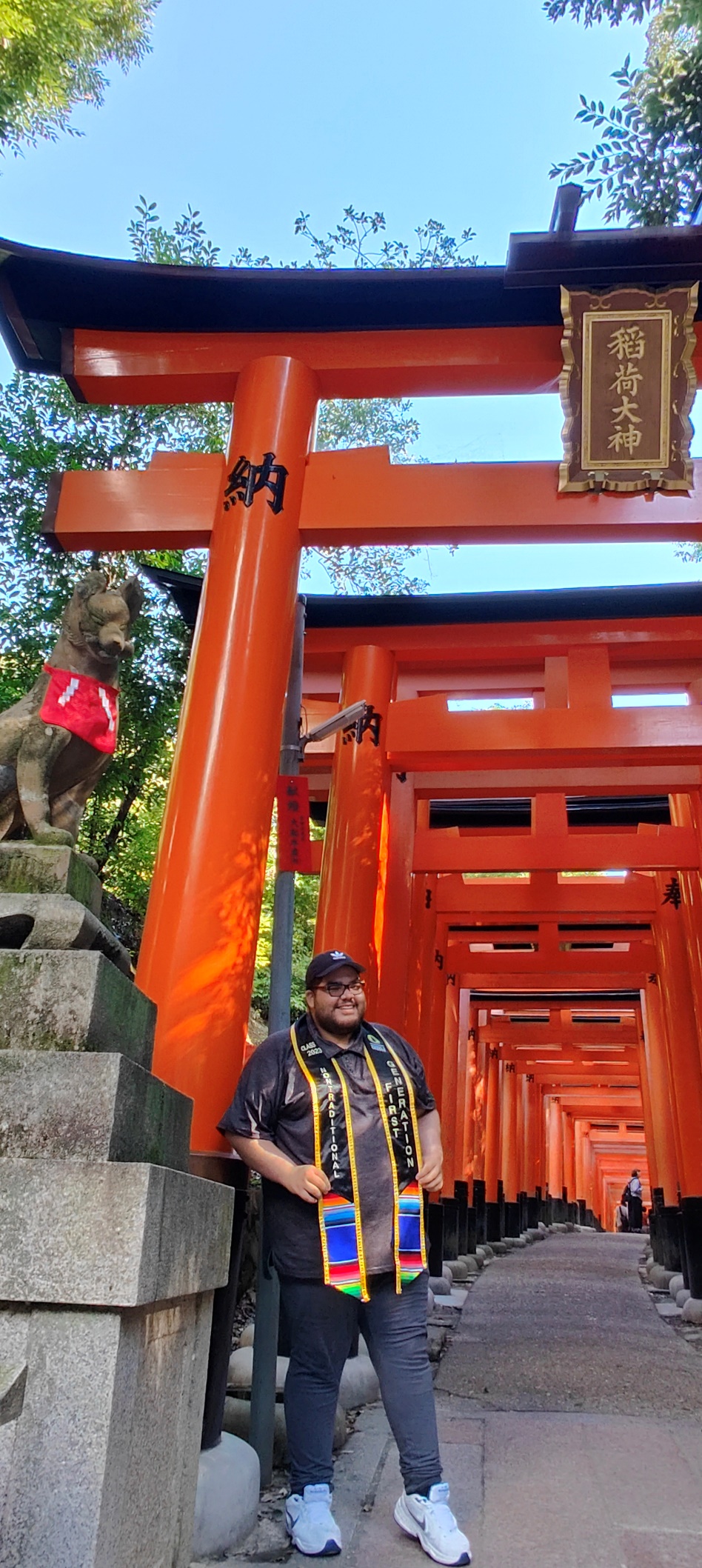 What is one project or deliverable you worked on that you feel proud of?
Question 4
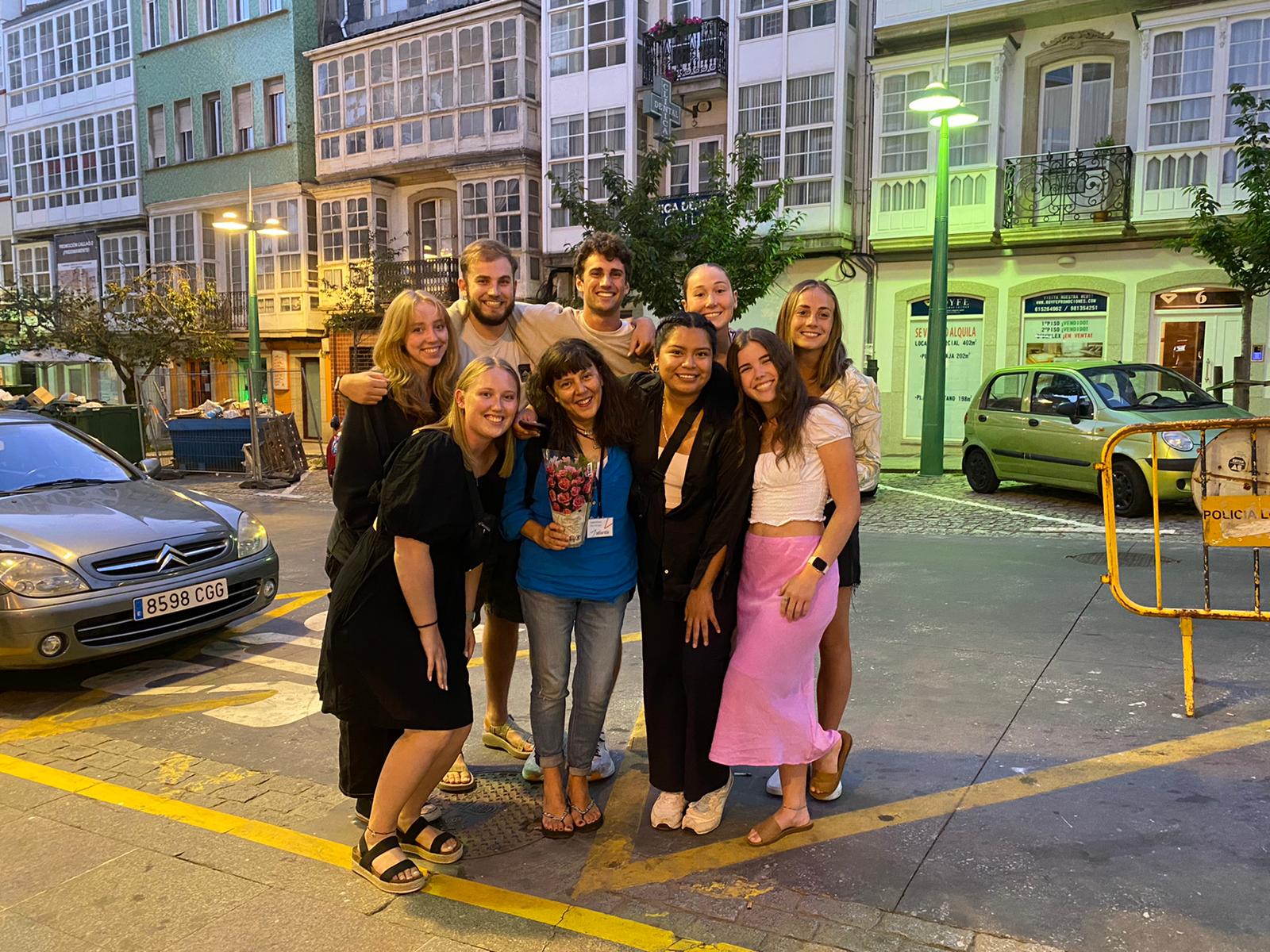 How did this internship prepare you for your future career?
Question 5
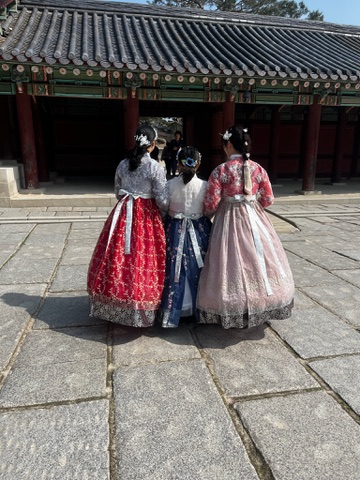 How much professional  support did you receive on your program while you were abroad (outside of your workplace)?
Question 6
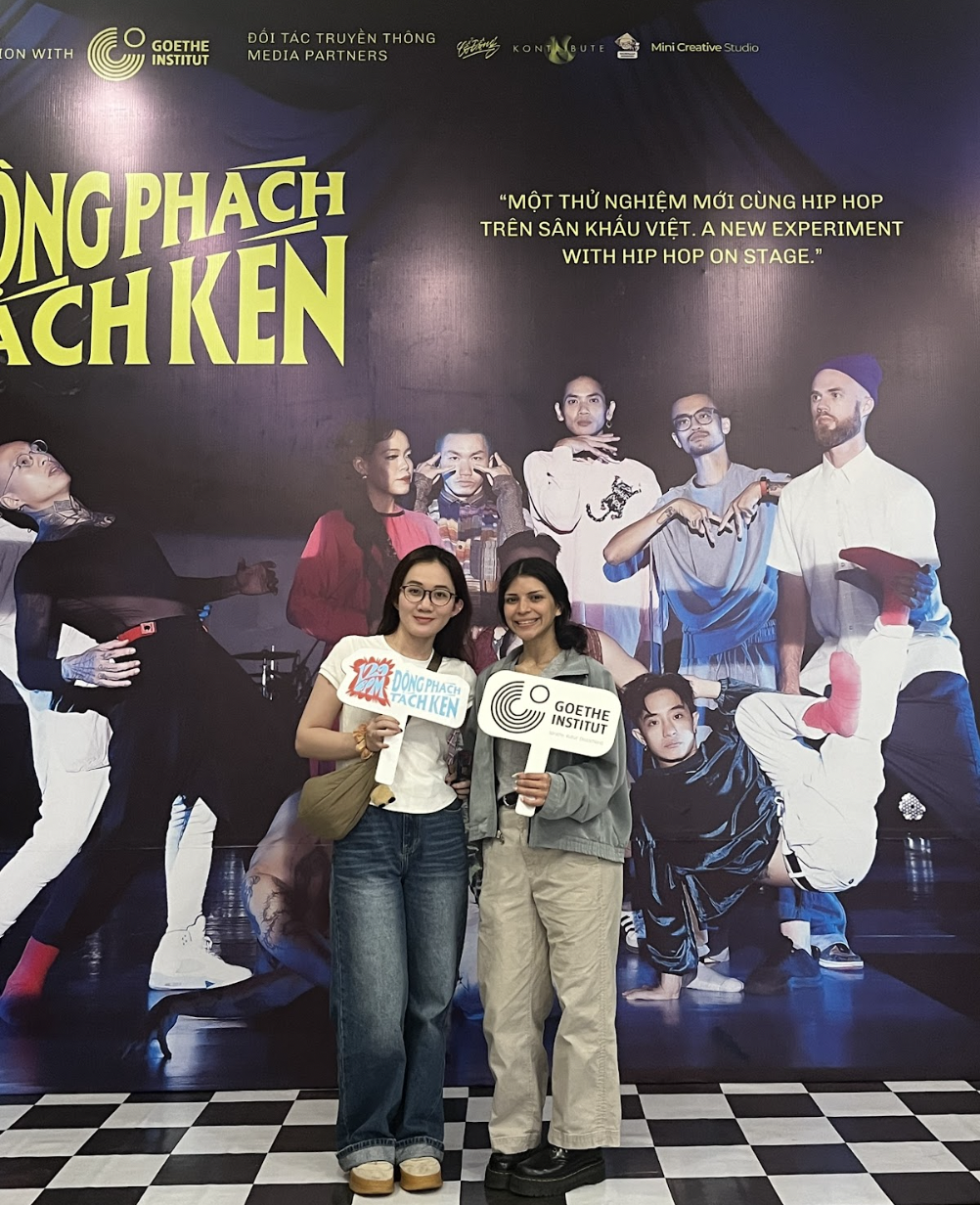 What do you wish you would have known before the program start?
Question 7
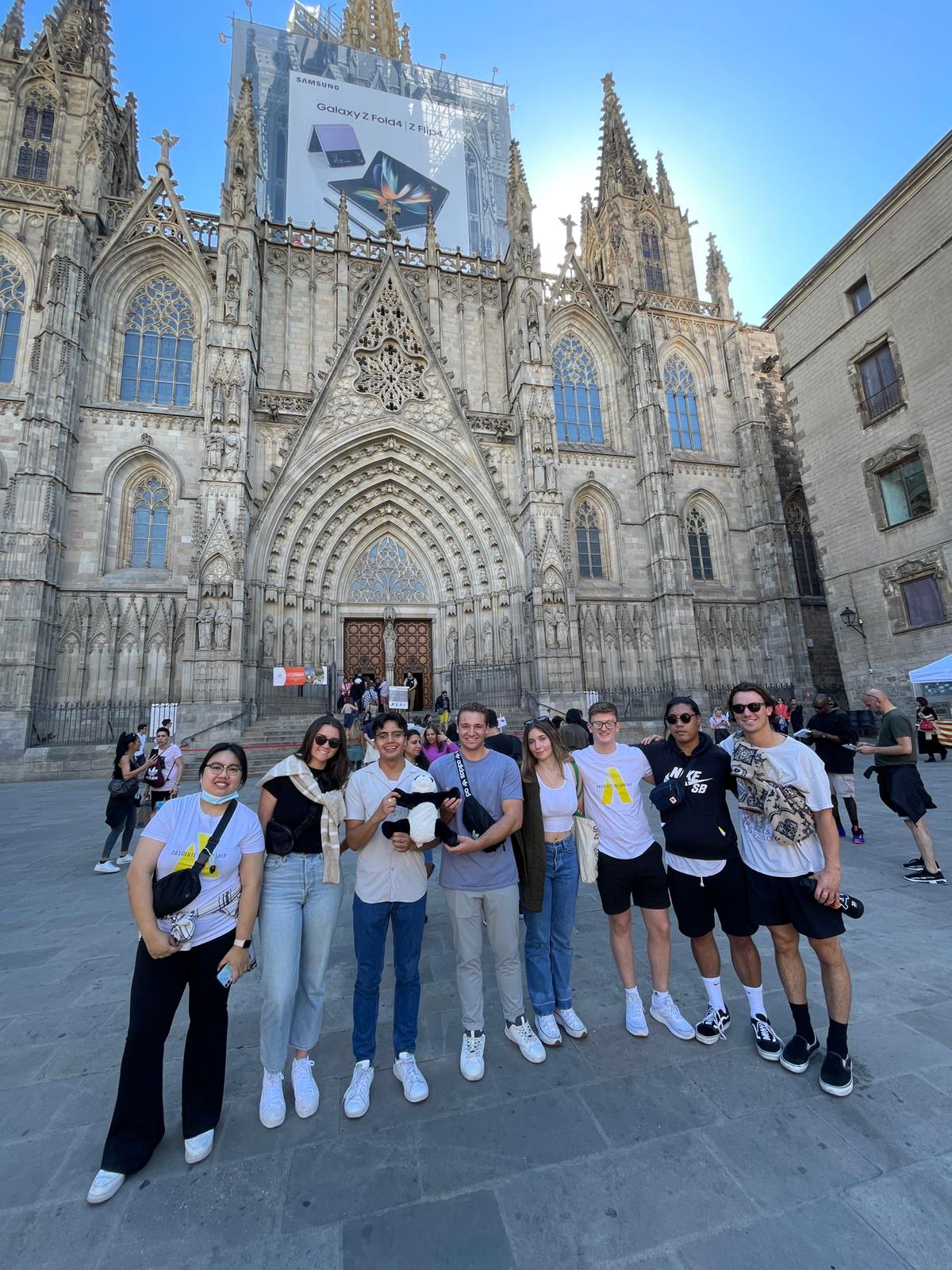 What was your work life balance like?
Question 8
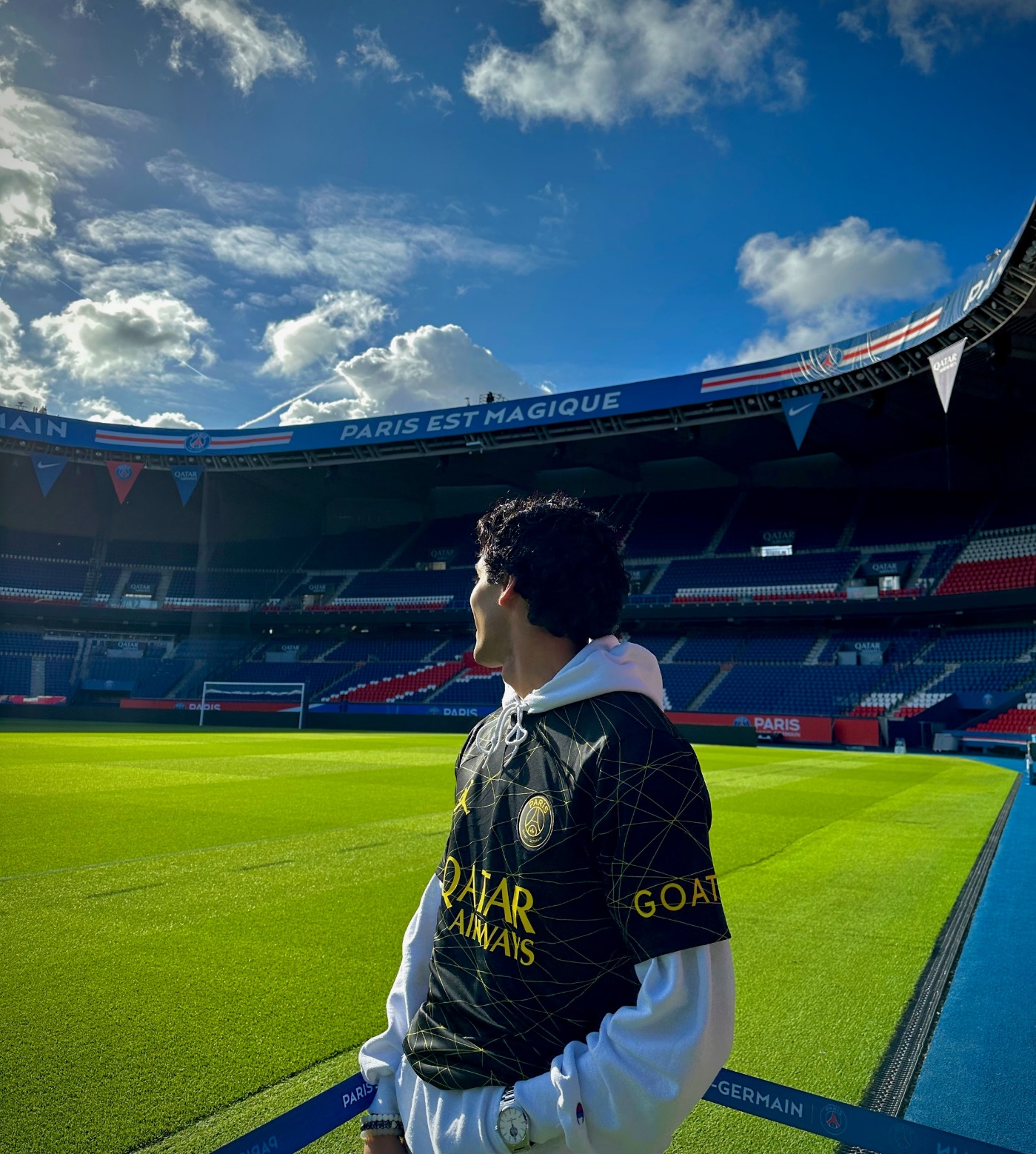 Did you experience any reverse culture shock coming home?
Your Turn!
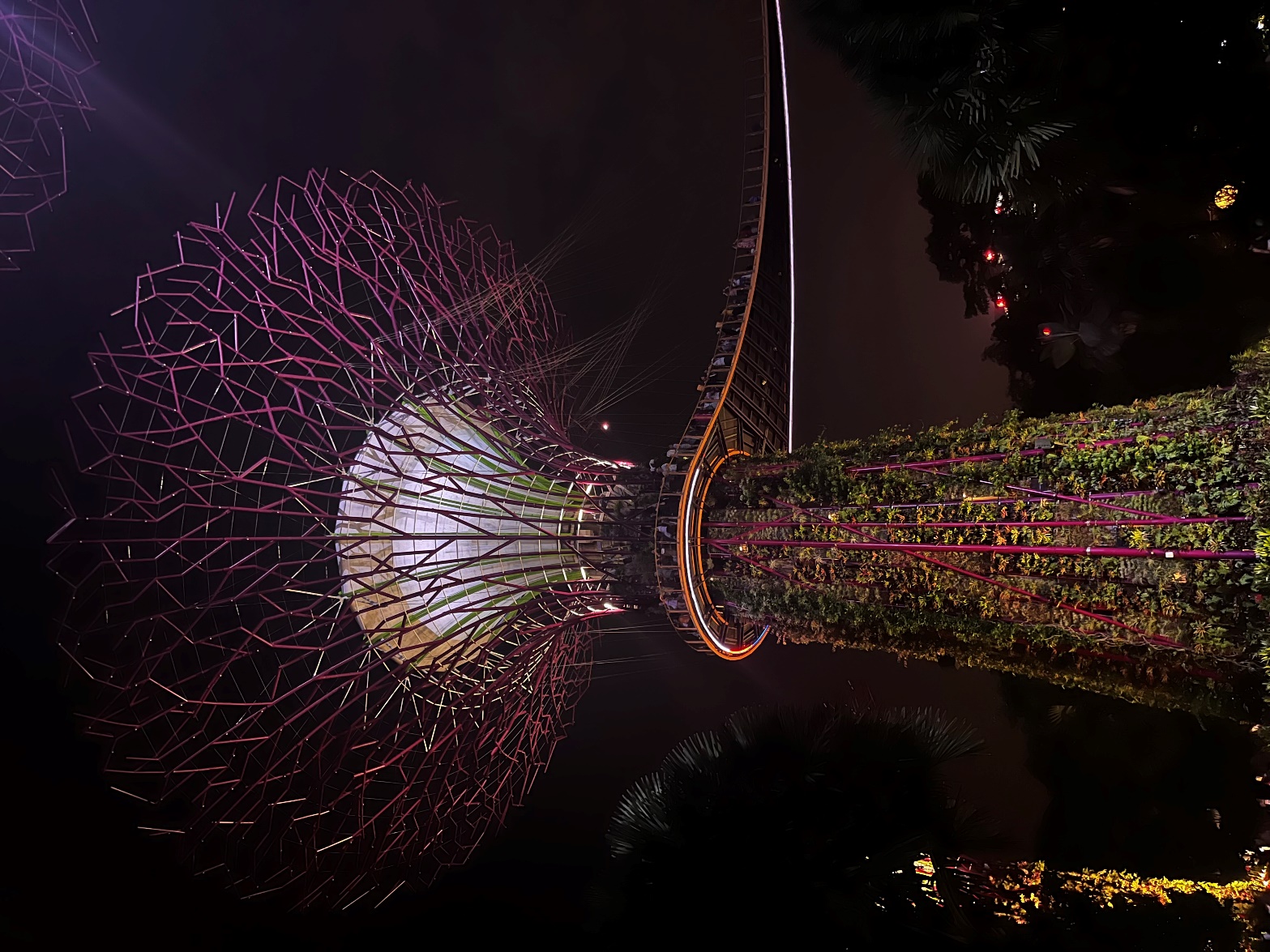 What questions do you have for our panelists?
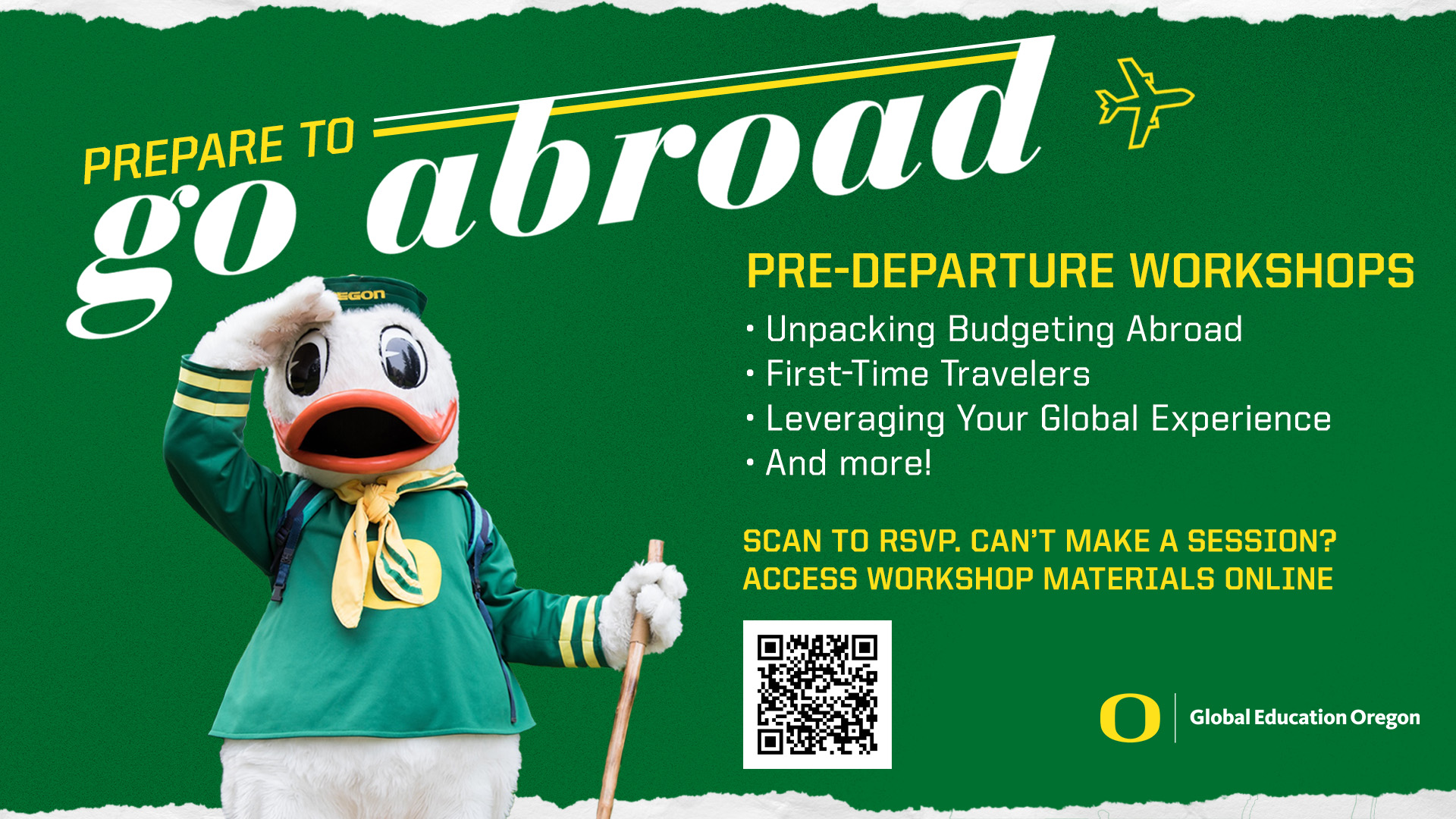 Meet your Alumni
Introductions
Guided Questions
Open Q&A
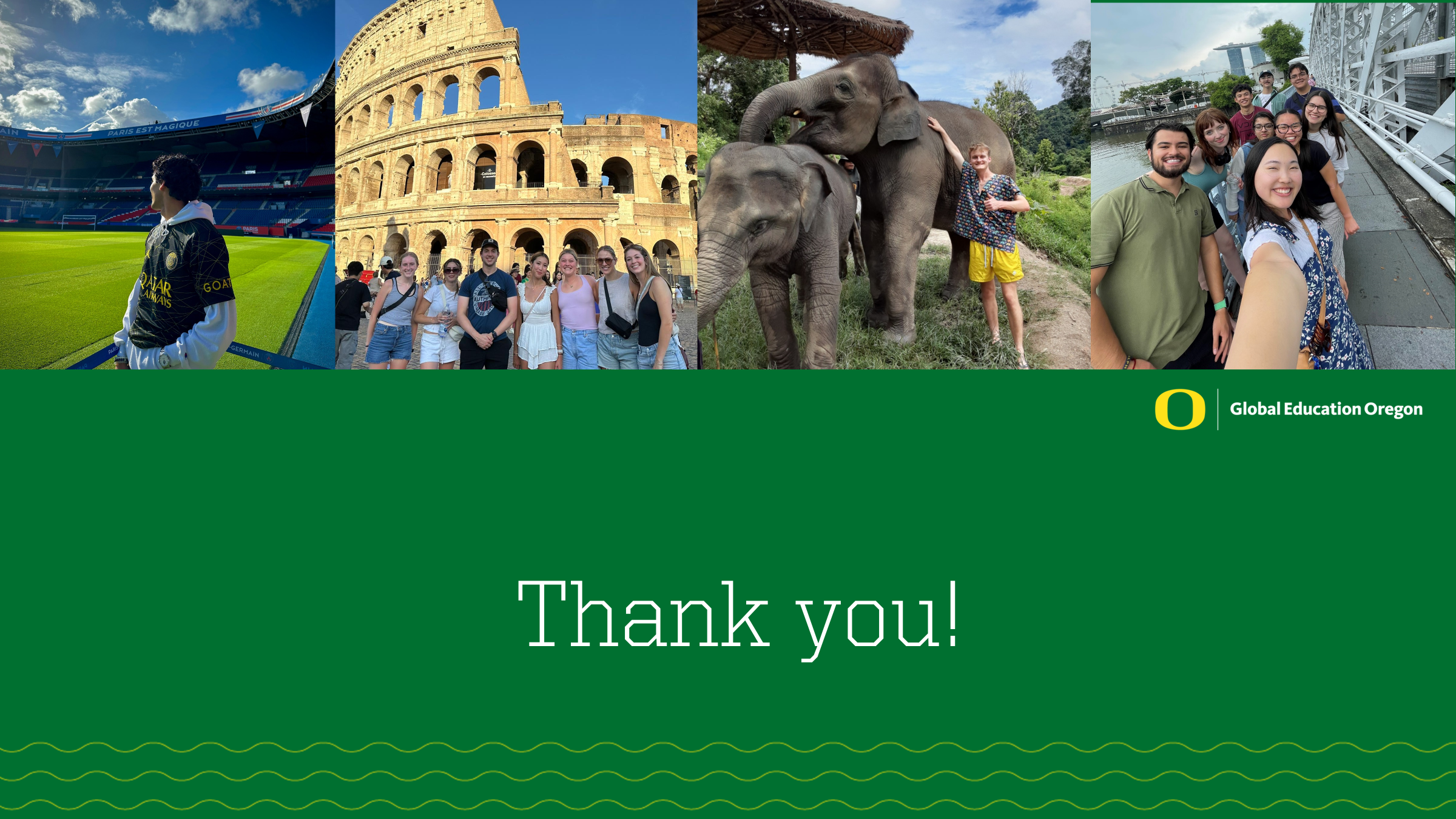